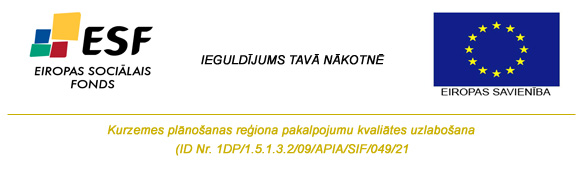 Kurzemes plānošanas reģiona Rīcības plāna uzraudzības sistēma
Inga Vilka, 
LU EVF Publiskās pārvaldes katedras asociētā profesore
Inga.vilka@ppk.lv
Seminārs Kuldīgā, 2012.gada 12.janvārī
Kurzemes plānošanas reģions
Prezentācijas struktūra
Kurzemes plānošanas reģiona Rīcības plāna īss raksturojums
Rīcības plāna uzraudzības sistēmas izveidošanas principi
Rezultatīvie rādītāji
Uzraudzības pārskata struktūra
Uzraudzības institucionālie aspekti
Kurzemes plānošanas reģions, 
Kuldīgā, 12.01.2012.
Kurzemes plānošanas reģiona (KPR) Rīcības plāna 2010.-2013.gadam struktūra
Ievads
Kopsavilkums
1. Tiesiskais ietvars un plānošanas reģiona kompetence
2. Esošās Kurzemes plānošanas reģiona sociālekonomiskās situācijas raksturojums
3. Kurzemes plānošanas reģiona attīstības plānošanas dokumentu izpildes izvērtējums
4. Prioritātes un rīcības virzieni
5. Kurzemes plānošanas reģiona Rīcības plāna ieviešanas uzraudzība un aktualizācija
Kurzemes plānošanas reģions, 
Kuldīgā, 12.01.2012.
KPR Rīcības plāna uz nākotni vērsto nodaļu (Prioritātes un rīcības virzieni) veido:
Ilgtermiņa prioritātes (5)
Rīcības virzieni ilgtermiņa prioritāšu ietvaros (31)
Īstermiņa prioritātes (7)

	Rīcības virzieni ir sadalīti A un B prioritātēs (tabulās rīcības virzieni klasificēti pēc A un B līmeņa prioritātēm). 
	KPR Rīcības plāna īpatnība ir tā, ka reģions nav iezīmējis nākotnes vīziju, nospraudis attīstības mērķus, līdz ar to nav skaidrs, ko tas plāno sasniegt (jāņem vērā, ka Stratēģija ir bijusi tikai konceptuāli apstiprināta).
	KPR Rīcības plāna vispārīgais raksturs sarežģī tā īstenošanas uzraudzību.
Kurzemes plānošanas reģions, 
Kuldīgā, 12.01.2012.
KPR Rīcības plānā iekļautā Uzraudzības sistēma
Pozitīvi, ka noslēguma daļā iekļautajiem ietekmes rādītājiem ir dotas 2013.gadā sagaidāmās vērtības, tomēr tos nevar uzskatīt par mērķiem. 
	Trūkums, ka rādītājiem nav norādīta vēlamā dinamikas tendence, pie rādītājiem nav norādīts datu avots, kā arī diskutējams ir pašu rādītāju kopums.
	Piedāvātā uzraudzības institucionālā sistēma ir salīdzinoši birokrātiska, tā paredz jaunas institūcijas - Uzraudzības komitejas, veidošanu. Šāds piedāvājums nav šī brīža tendencēm atbilstošs.
Kurzemes plānošanas reģions, 
Kuldīgā, 12.01.2012.
Tiek piedāvāta jauna KPR Rīcības plāna 2010.-2013.gadam uzraudzības sistēma
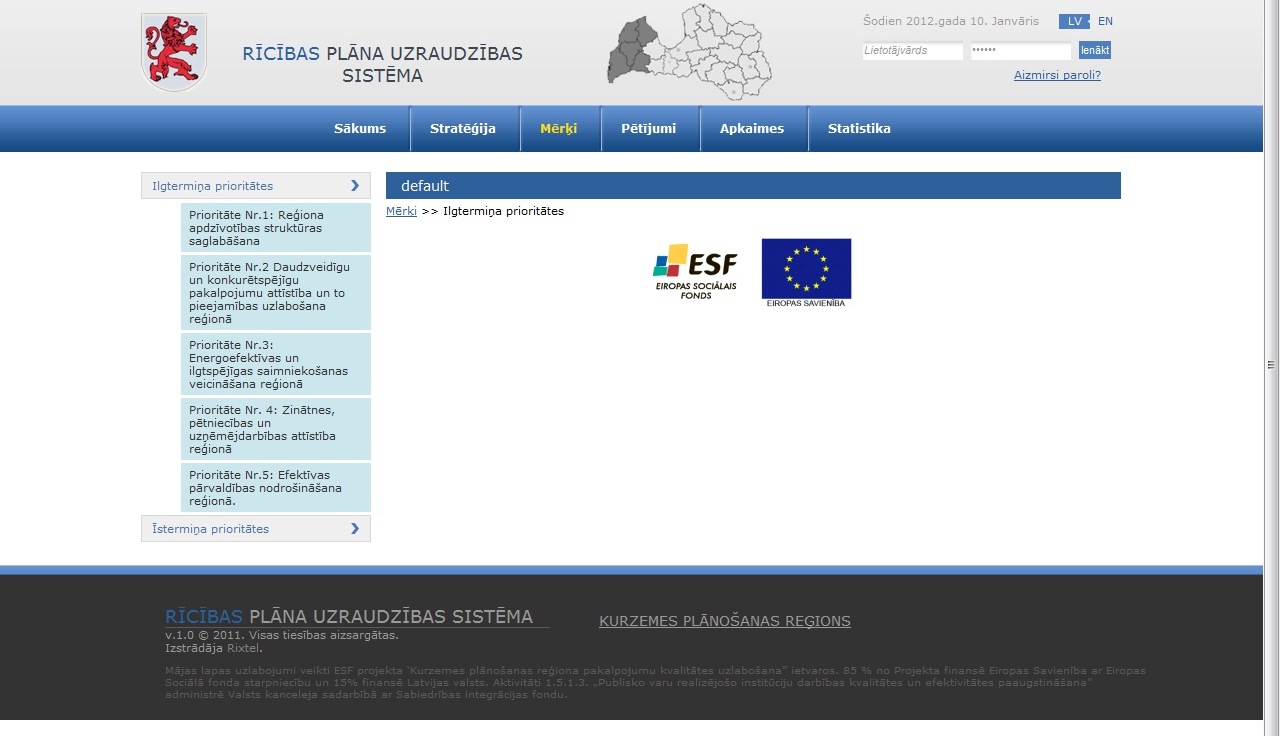 Kurzemes plānošanas reģions, 
Kuldīgā, 12.01.2012.
KPR RP Uzraudzības sistēmas mērķi
Uzraudzības sistēmas galvenais mērķis ir
nodrošināt lietderīgu un efektīvu KPR Rīcības programmas īstenošanas vadīšanas lēmumu pieņemšanu 

Uzraudzības sistēmas blakus mērķi ir:
radīt informatīvu pamatu jaunai KPR attīstības programmai periodam no 2014.gada 
radīt informatīvu pamatu reģiona pašvaldību attīstības dokumentu sagatavošanai, uzraudzībai un aktualizācijai
Kurzemes plānošanas reģions, 
Kuldīgā, 12.01.2012.
KPR RP uzraudzības sistēmas uzdevumi
Identificēt pārmaiņas Kurzemes plānošanas reģiona sociālajā un ekonomiskajā situācijā
Identificēt pārmaiņas Kurzemes plānošanas reģiona pašvaldību sociālajā un ekonomiskajā situācijā
Identificēt, vai KPR Rīcības plāns tiek ieviests, kā plānots
Demonstrēt Kurzemes plānošanas reģiona darbības progresu un sasniegumus
Nodrošināt ar informāciju sabiedrību, politiķus un citas ieinteresētās puses
Identificēt jaunas problēmas un iespējas, kam veltīt tālāku izpēti un darbības
Pamatot jaunos attīstības plānošanas dokumentos nospraužamos mērķus, uzdevumus
Nodrošināt Kurzemes plānošanas reģiona attīstības novērtēšanas iespējas
Kurzemes plānošanas reģions, 
Kuldīgā, 12.01.2012.
Galvenās darbības uzraudzības sistēmas ietvaros
regulāri un sistemātiski vākt, apkopot un analizēt kvantitatīvu un kvalitatīvu informāciju par situāciju Kurzemes plānošanas reģionā, tajā ietilpstošajās pašvaldībās un par plānošanas reģiona darbību

	Jāņem vērā, ka uzraudzība (monitorings) nav audits vai revīzija (kontrole), tai vairāk ir informatīvs un analītisks raksturs, un attiecīgi tas sniedz iespēju identificēt sasniegumus un pieļautās kļūdas, kā arī norādīt uz nepieciešamajām izmaiņām
Kurzemes plānošanas reģions, 
Kuldīgā, 12.01.2012.
KPR Rīcības plāna uzraudzības sistēmas elementi
Rezultatīvie rādītāji
Rīcības plāna uzraudzības pārskats
Uzraudzības organizatoriskais jeb institucionālais ietvars
Kurzemes plānošanas reģions, 
Kuldīgā, 12.01.2012.
Uzraudzības sistēmas izveidošanas principi un uzstādījumi
Vienkāršības princips. 
	Uzraudzības sistēma tiek veidota vienkārša – tās veidotājiem, uzturētājiem un lietotājiem saprotama un izpildāma. Svarīgākais, lai sistēma sāktu darboties, nevis, lai tiktu sagatavots komplicēts sistēmas apraksts.

Uzraudzības sistēmas pakāpeniskas attīstības un pilnveidošanas princips. 
	Uzraudzības sistēma pakāpeniski tiek papildināta ar rezultatīvajiem rādītājiem, un, balstoties uz pirmo uzraudzības pārskatu sagatavošanas praksi, tiek pilnveidota pārskatu struktūra un saturs.

Uzraudzības sistēma tiek veidota tā, lai iespējami mazāk uzdotu (lūgtu) pašvaldībām sagatavot informāciju (datus), bet pamatā izmantotu centrālo institūciju datu avotus.

Sadarbības princips. 
	Informācijas iegūšanai KPR pastāvīgi sadarbojas ar valsts institūcijām. Neskatoties uz to, ka paredzēts iespējami maz pašvaldībām lūgt informāciju, sadarbība ar pašvaldībām  informācijas ieguvē atsevišķos jautājumos būs nepieciešama.
Kurzemes plānošanas reģions, 
Kuldīgā, 12.01.2012.
Uzraudzības sistēmas izveidošanas principi un uzstādījumi
Balstoties uz šī brīža aktualitātēm (VARAM (RAPLM) Metodiskie ieteikumi, birokrātijas samazināšana), uzraudzības sistēma salīdzinājumā ar KPR Rīcības plānā paredzēto, tiek modificēta.

Ņemot vērā KPR Rīcības plāna struktūras īpatnības (nav izvirzīti mērķi), uzraudzības sistēmā netiek strikti veidota saite starp ietekmes, rezultātu un darbības rādītājiem. Uzraudzības sistēmā ietvertie darbības rādītāji saistīti tikai ar reģiona kompetenci un darbībām.

Ņemot vērā KPR Rīcības plāna saturu (noteiktās prioritātes), KPR Rīcības plāna Uzraudzības sistēma neietver visus reģiona attīstību raksturojošus rādītājus, bet tikai tādus, kas saistīti ar izvirzītajām prioritātēm. Tāpēc kā šīs Uzraudzības sistēmas papildinājums un modifikācija tiek veidota Kurzemes plānošanas reģiona attīstības  uzraudzības sistēma – KPR mājas lapā pieejama datu bāze par plānošanas reģiona un tā pašvaldību galvenajiem datiem, kas grupēti pēc dažādiem parametriem (nozares/ jomas, teritorija, laika periodi). Jāpiezīmē, ka pašvaldībām svarīgāka būs tieši šī reģiona izveidotā datu bāze.
Kurzemes plānošanas reģions, 
Kuldīgā, 12.01.2012.
Uzraudzības sistēmas rezultatīvie rādītāji pēc satura
Reģiona attīstības pamatrādītāji jeb ietekmes rādītāji
Rezultatīvie rādītāji
Darbības rādītāji

Attīstības novērtēšanai tiek izmantota: 
gan kvantitatīva rakstura informācija (dati)
gan arī kvalitatīva rakstura informācija, kas nav precīzi izmērāma
Kurzemes plānošanas reģions, 
Kuldīgā, 12.01.2012.
Ikgada KPR Rīcības plāna īstenošanas uzraudzības pārskata struktūra
Ievads
Vispārīgs Kurzemes plānošanas reģiona attīstības raksturojums
Ilgtermiņa prioritāšu īstenošanas analīze
Īstermiņa prioritāšu īstenošanas analīze
Secinājumi
Priekšlikumi
Literatūra, datu avoti
Kurzemes plānošanas reģions, 
Kuldīgā, 12.01.2012.
Uzraudzības institucionālā organizācija
KPR administrācija:
apkopo datus, ievada datu bāzē
sagatavo uzraudzības pārskatu (vai organizē tā sagatavošanu, izmantojot ārpakalpojumus)
organizē apspriešanu, diskusiju

KPR Attīstības padome:
apstiprina pārskatu
lemj par Rīcības plāna aktualizāciju (grozījumus) nepieciešamību – vai esošajā situācijā par ieteikumiem jaunajiem dokumentiem

Reģiona pašvaldības, valsts institūcijas, eksperti
piedalās diskusijā par pārskatā atspoguļotiem rezultātiem
Kurzemes plānošanas reģions, 
Kuldīgā, 12.01.2012.
KPR uzraudzības normatīvais pamats
KPR Attīstības padomes lēmums
vai 
KPR administrācijas vadītāja rīkojums


Galvenais, lai reāla uzraudzība tiktu veikta!
Kurzemes plānošanas reģions, 
Kuldīgā, 12.01.2012.
Galvenie nākotnes atskaites punkti
KPR Rīcības plāna 2010.-2013.gadam īstenošanas uzraudzības pārskata par 2010. un 2011.gadu sagatavošanas termiņš
2012.gada 1.jūnijs

KPR ilgtermiņa attīstības stratēģijas un 
	KPR attīstības programmas 2014.-2020.gadam sagatavošanas termiņš
2013.gada 31.decembris (saskaņā ar Teritorijas attīstības plānošanas likumu)
2013.gada 1.jūnijs (ieteicamais)
Kurzemes plānošanas reģions, 
Kuldīgā, 12.01.2012.
Lai izdodas!
Kurzemes plānošanas reģions